Implement an Industry Vision
One global platform open to all stakeholders in the translation industry
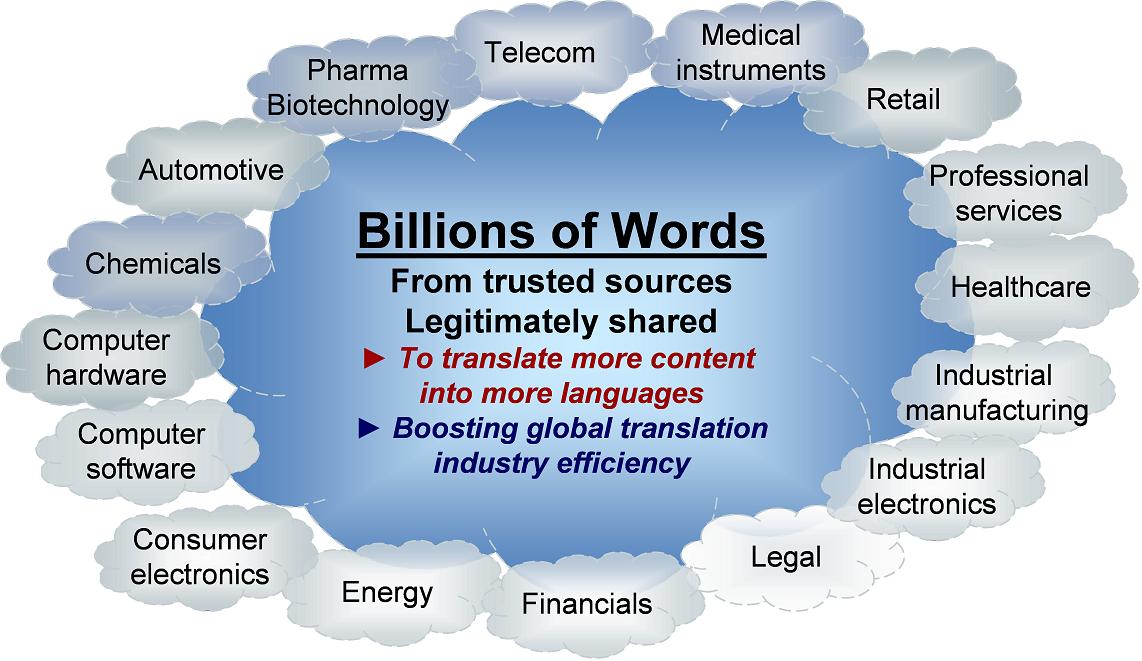 TDA Services
TM Sharing Services – for members only
Upload and download translation memories

Search – free & open to the public
Look-up translations of terms and phrases
Benefits of Search
Increase quality and speed of translation
Resolve QA bottlenecks
Resource for support and engineering
Streamline industry terminology
Translators training and research
Benefits of TM Sharing
Advanced leveraging: 35% to 50% 
Improved performance of machine translation: 50% jump in BLEU score
Springboard for new value-added services
How People Use TDA TodayStart with uploading your TMs
Benefits from terminology (TAUS Search) can be obtained easily and quickly. The benefits from TDA for translation memory and 
machine translation require planning and investment of time and resources. Twenty out of the sixty current members seem to be 
making these investments at the moment, whether directly or via their language service providers.
Ideas for New Features & Services
Private: members may limit sharing of TMs to their own selection of registered users (‘private vaults’).
Integration: API’s for all services will be available to everyone.
Development Priorities
Strategic Actions
Adjustment annual fees in line with size of operation and realizable benefits. Moderate increase for ‘large members’
Make API’s publicly available
Open sourcing all TDA software components
Open for sponsoring and funding
Open to TM Sharing (For Search Only) for ‘fair use’
Partner Agreements for data & member acquisition
Development priorities
Translation Matching (sponsored)
TM Cleaning
Matching Scores
How can you contribute and participate
Use Search – API integration
Share translation memories – API integration
Join TDA as a new member